SAĞLIK SOSYOLOJİSİ
1
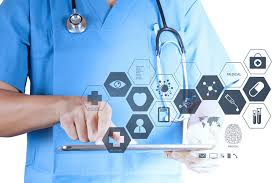 TÜRKİYE’DE SAĞLIK HİZMETLERİ
Psk. Dr. Sabâ Yalçın
2
Türkiye’de sağlık hizmetleri 1923 yılı Cumhuriyet’in kuruluşundan itibaren 1982 yılına kadar devletin sunması gereken bir hizmet olarak kabul edilmiştir.
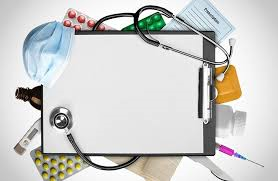 1990’lar, Türkiye’de özel hizmet sunan sağlık kuruluşları sayısında hızlı artış ve özel sağlık sigortası için sağlık alanının bir “Pazar” olarak gelişmesinin yaşandığı yıllar olmuştur. 
Türkiye’de sağlık sektörü, 1980’lerden sonraki 20 yılda yaklaşık 3 kat büyümüş, bu büyümede kamu sektörünün payı giderek belirleyici olmuştur.
Özellikle 2002 yılı sonrasında, Türkiye’de bir yandan toplam sağlık harcamaları artarken diğer yandan da sosyal güvenlik kurumları özel sektörden sağlık hizmeti desteği almaya başlamıştır.
2002 tarihinde açıklanan “Herkese Sağlık” başlığı altında sağlık alanında yürütülmesi öngörülen temel hedefler:
Sağlık Bakanlığı’nın idari ve fonksiyonel açıdan yeniden yapılandırılması,
Tüm vatandaşların genel sağlık sigortası kapsamı altına alınması,
Sağlık kuruluşlarının tek çatı altında toplanması,
Hastanelerin idari ve mali açıdan özerk bir yapıya kavuşturulması,
Aile hekimliği uygulamasına geçilmesi,
Anne ve çocuk sağlığına özel önem verilmesi,
Koruyucu hekimliğin yaygınlaştırılması,
Özel sektörün sağlık alanına yatırım yapmasının özendirilmesi,
Tüm kamu kuruluşlarında alt kademelere yetki devri,
Kalkınmada öncelikli bölgelerde yaşanan sağlık personeli eksikliğinin giderilmesi,
Sağlık alanında e-dönüşüm projesinin hayata geçirilmesi.
2003 yılı başında Sağlıkta Dönüşüm Programı hazırlanarak Sağlık Bakanlığı tarafından kamuoyuna duyurulmuştur. 
SDP; sağlık hizmetlerinin örgütlenmesi, sağlık hizmetlerinin finansmanı ve sağlık hizmetlerinin sunumu olarak üç temel alan kapsamında getirilen politikaları kapsamaktadır.
Genel sağlık sigortası (GSS) adıyla prim toplamaya dayalı bir sosyal sigorta kurulmuştur. 
GSS temel olarak üç bileşenden oluşmaktadır: 
Temel teminat paketi, 
Prim ve 
Kullanıcı ödentisi. 
Temel teminat paketi (TTP) yurttaşın yararlanabileceği sağlık hizmetinin kapsamını belirleyen belge olarak adlandırılabilir. 
GSS’de sağlık hizmeti almaya hak kazanmak için prim ödemek zorunludur.
Yataklı tedavi kurumları aracılığıyla sunulan hizmetler sağlık hizmetlerinin bütünü içerisinde önemli bir yere sahiptir. 
Türkiye’de yataklı tedavi kurumu ve hastane yatağı sayısı düzenli bir biçimde yıllara göre artış göstermektedir.
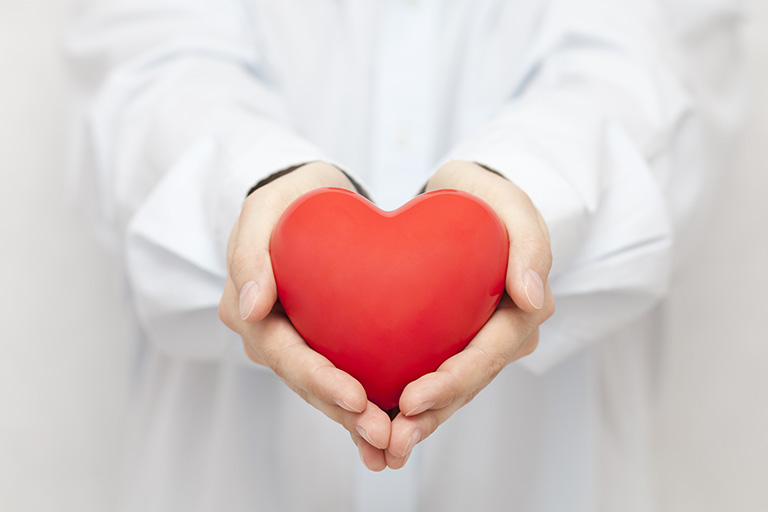 2002 yılında toplam hastane sayısı 1156 ve özel hastane sayısı 271 toplam hastaneler içindeki oranı %23 iken, 2015 verilerine göre toplam hastane sayısı 1533 ve özel hastanelerin sayısı 562, toplam hastaneler içindeki oranı %37’dir.
Hastane yatak sayıları bakımından ise 2002 yılında toplam hastane yatak sayısı 164.471 ve özel hastane sayısı 12.387 toplam hastaneler içindeki oranı %13 iken, 2015 verilerine göre toplam hastane yatak sayısı 209.648 ve özel hastanelerin sayısı 43.645, toplam hastaneler içindeki oranı %21’dir.
2002 yılından 2015 yılına kadar nitelikli yatakların, toplam yataklar içindeki oranı devlet ve üniversite hastanelerinde %50 seviyesine artarken, özel hastanelerde bu oran %89’a kadar çıkmıştır. 
Günümüzde Özel hastanelerdeki yatakların tamamına yakını nitelikli yataklardan oluşmaktadır.
2015 yılı sonuçlarına göre Türkiye genelinde sosyal güvencesi olan bireylerin %48,9’u devlet hastanelerini tercih ederken, herhangi bir sosyal güvencesi olmayanlar için bu oran %66,2 olmuştur. 
Sosyal güvencesi olup özel hastaneleri tercih edenlerin oranı %13; sosyal güvencesi olmayanların oranı %4’tür.
Özel hastanelerin birincil tercih nedeni hizmet kalitesidir. Tercih edenlerin %60’a yakını hizmet kalitesinden dolayı özel hastaneleri tercih etmişlerdir. Devlet hastanelerini tercih nedeni ise %30 hizmet kalitesi, %30 zorunluluk, %30 bulunduğu yere yakın olmasıdır.
2002 yılından 2015 yılına kadar 100.000 kişi başına düşen tüm sektörler toplam hekim sayısında neredeyse doğrusal bir artış görülmektedir. 2015 yılında 100.000 kişi başına düşen hekim sayısı 179 olarak hesaplanmıştır.
OECD (Ekonomik İş birliği ve Kalkınma Örgütü) tarafından açıklanan 100.000 Kişiye Düşen Toplam Hekim Sayısının Uluslararası karşılaştırmasında; 506 ile Norveç birinci sırada yer alırken 179 ile Türkiye sonuncu sırada yer almaktadır. 
Sağlık Ekonomisi ve Finansman yönünden sektörün durumuna bakıldığında; Türkiye’de son 10 yıllık dönemde toplam sağlık harcaması 3 kat artmıştır.
2003-2008 yılları sağlıkta önemli değişikliklerin olduğu bir dönem olmuştur. 
2003 yılı başında hazırlanarak kamuoyuna duyurulan program, sosyalizasyon başta olmak üzere geçmiş birikimler ve tecrübelerden, son dönemlerde yürütülen sağlık reformu çalışmalarından ve dünyadaki başarılı örneklerden faydalanılarak hazırlanmıştır.
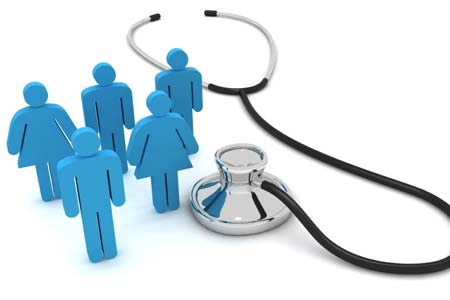 Cumhuriyetimizin kuruluşundan günümüze kadar sağlıkta atılan bütün adımlar değerlendirilmiş, daha önce Bakanlık bünyesinde yürütülen proje çalışmaları gözden geçirilmiş ve geçmişin olumlu mirasına sahip çıkılmıştır.
Sağlıkta Dönüşüm Programı’nın uygulamaya konduğu son birkaç yılda ülkemiz, sağlık politikalarındaki değişikliklerin kamuoyunda sıkça tartışıldığı, ortaya konan icraatların hizmet sunanlar kadar hizmet alanlar tarafından belirgin bir şekilde hissedildiği bir sürece tanıklık etmiştir.
2007 yılında Sağlıkta Dönüşüm Programına, 3 yeni başlık ilave edilmiştir:
1.	Daha iyi bir gelecek için sağlığın geliştirilmesi ve sağlıklı hayat programları,
2.	Tarafların harekete geçirilmesi ve sektörler arası iş birliği için çok yönlü sağlık sorumluluğu,
3.	Uluslararası alanda ülkenin gücünü artıracak sınır ötesi sağlık hizmetleri.
HALK SAĞLIĞI VE SOSYAL HİZMETLER
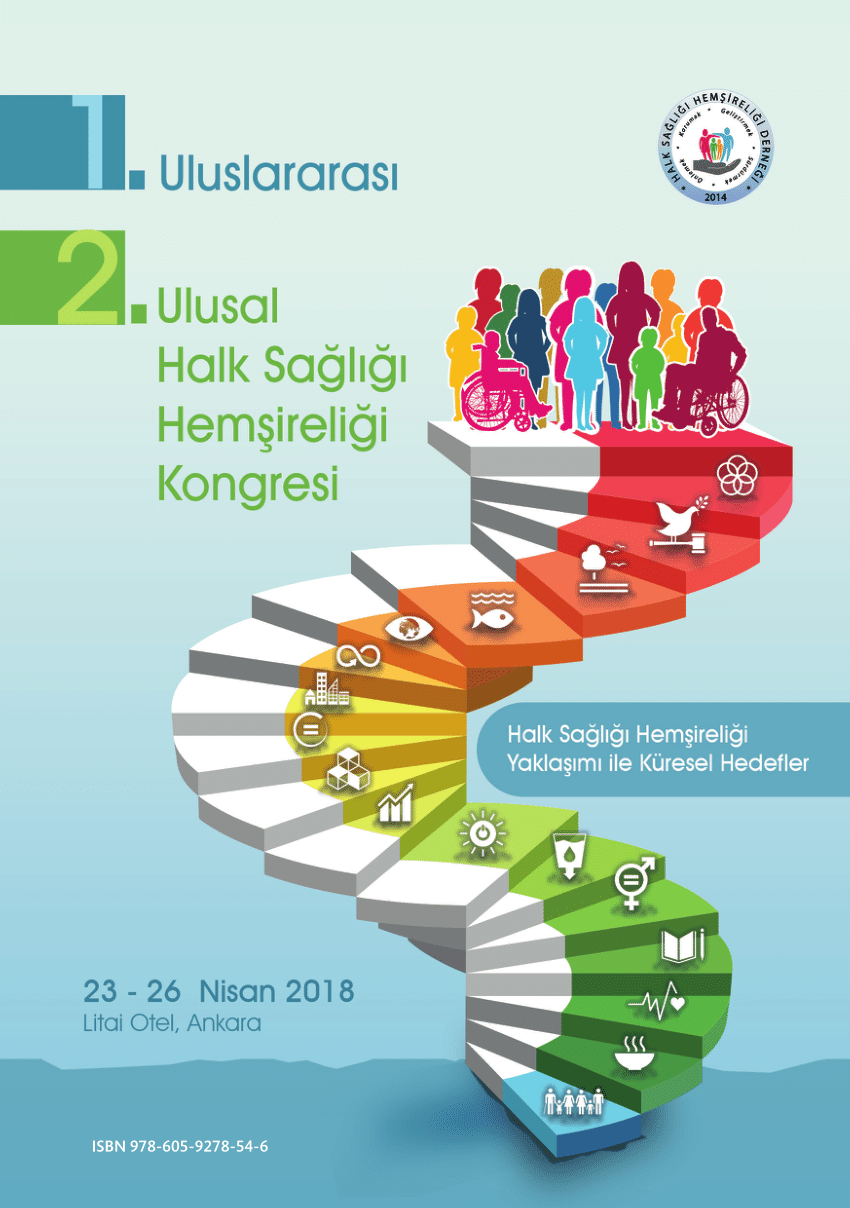 Halk sağlığı ve sosyal hizmetler birbiri ile çok yakın ilişkisi olan iki disiplindir. 
Her ikisi de kamu hizmetidir, her ikisinin de toplumsal yönü ağır basar. İkisi de halkın sağlık ve refahını amaçlar. 
Nitekim ülkemizde kurulduğu 1920 yılından 1936 yılına kadar Sağlık Bakanlığının ismi, önce Sıhhat ve İçtima-i Muavenet, sonra 1989 yılına kadar Sağlık ve Sosyal Yardım Bakanlığı şeklinde idi. Yani, pek çok diğer ülkede olduğu gibi sağlık hizmeti ve sosyal hizmetler aynı örgüt içinde idiler.
20
Bu şekilde, hem merkezde hem de illerde koruyucu sağlık hizmetlerini ve sosyal hizmetleri entegre bir şekilde vermek mümkün oluyordu. 
Ancak 1983 yılında çıkarılan 2828 sayılı Sosyal Hizmetler ve Çocuk Esirgeme Kurumu kanunu ile Sosyal Hizmetler Genel Müdürlüğünün, Çocuk Esirgeme Kurumu ile birleştirilmesi ve ayrı bir katma bütçeli kuruluş olarak ilk başlarda yine Sağlık Bakanlığına, daha sonra ise Başbakanlığa bağlanması ile Sağlık Bakanlığından ayrılmasından sonra ilişkiler gevşemiştir.
21
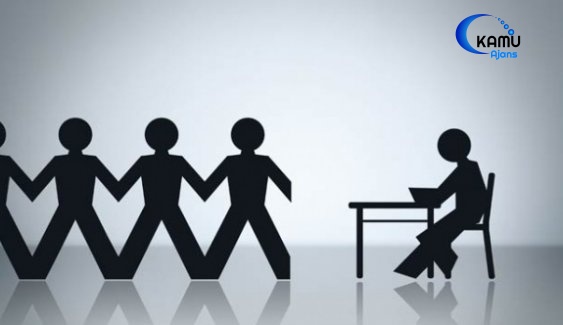 Sosyal hizmet uzmanları: (sosyal çalışmacılar) liseden sonra bir yılı hazırlık olan 5 yıllık yoğun bir teorik ve uygulamalı eğitimden geçerler. 
Bu eğitimleri sırasında sosyal hizmet konuları yanında ekonomi, sosyoloji, sosyal antropoloji, sosyal politika, kamu yönetimi, hukuk ve siyasal bilimler gibi dersler de alırlar ve çok iyi birer gözlemci, araştırmacı olarak yetiştirilirler.
22
1961 yılında Sağlık ve Sosyal Yardım Bakanlığına bağlı olarak kurulmuş olan Sosyal Hizmetler Akademisi günümüzde, Hacettepe Üniversitesi Sosyal Hizmetler Yüksek Okulu adıyla hizmet vermektedir ve bugüne kadar 3000 civarında mezun vermiştir. 
Ayrıca 2002-2003 eğitim-öğretim yılında Başkent Üniversitesi Sağlık Fakültesi bünyesinde Sosyal Hizmetler bölümü de açılmıştır.
23
Sosyal hizmet uzmanları, 
Sosyal Hizmetler ve Çocuk Esirgeme Kurumu Genel Müdürlüğü merkez ve taşra teşkilatında, 
Huzurevi, yetiştirme yurdu, çocuk yuvası, kreş ve gündüz bakımevi özel eğitim ve rehabilitasyon Merkezleri gibi kuruluşlarda, 
Adalet Bakanlığına bağlı cezaevleri, çocuk ıslahevleri, çocuk mahkemeleri aile mahkemeleri gibi kurumlarda, 
Yüksek öğrenim öğrenci yurtlarında, 
Kadın ve çocuk toplum merkezlerinde, 
Sokak çocukları merkezlerinde, 
Sakatlar, sağırlar ve körler için açılmış özel okullarda,
GAP'ta, 
Aile danışma merkezlerinde, 
Üniversitelerin mediko sosyal merkezlerinde, 
İş ve İşçi Bulma Kurumu'nda, 
Çeşitli kuruluşların halkla ilişkiler birimlerinde, 
Yerel yönetimlerde, 
Kızılay, İnsan Kaynağını Geliştirme Vakfı gibi sivil toplum örgütlerinde, 
Bağ-Kur ve SSK gibi sosyal güvenlik kurumlarında, 
Sendikalarda, 
Sağlık müdürlükleri ruh sağlığı şubelerinde, 
Ana-çocuk sağlığı merkezlerinde ve 
Özel kuruluşlarda 
çalışmaktadırlar.
24
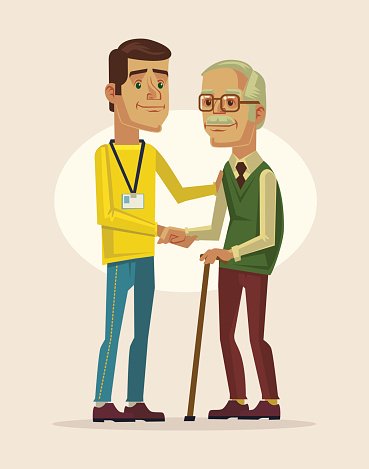 Sağlık açısından biz özellikle birinci ve ikinci basamakta çalışan sosyal hizmet uzmanları ilgilendirmektedir. 
Eski 154 Sayılı Yönerge yerine 2001 yılında çıkartılan "Sağlık Hizmetlerinin Yürütülmesi Hakkında Yönerge" ye göre sağlık grup başkanlıkları ile il ve ilçe tipi sağlık ocaklarında sosyal hizmet uzmanı kadrosu bulunmaktadır.
25
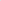 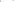 Buralarda çalışacak olan elemanlar aşağıdaki hizmetlerden sorumlu olacaklardır:
Sağlık Ocağında Sosyal Hizmet Uzmanının Görevleri:
Hizmet götürülecek bölge ve toplumu tanımak
Bölgenin sağlık ölçütlerini değerlendirmek ve buna göre sorunları ve Öncelikleri saptamak
Toplumda sağlık sorunu yaratan çevresel, sosyal, kültürel, demografik ve ekonomik koşulları saptamak
Toplumda saptanan sorunların çözümlenmesine katkıda bulunacak kaynakları araştırmak, harekete geçirmek, verimliliğini artırmak ve yeni kaynak oluşturmak
26
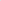 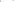 Sağlık Ocağında Sosyal Hizmet Uzmanının Görevleri:
Sağlık Ocaklarına başvuran birey ve ailelerin sosyal ve ekonomik sorun ve ihtiyaçlarını değerlendirmek, çözümlenmesine yardımcı olmak ve sonuçlarını izlemek
Sağlık eğitimi hizmetlerinde görev almak
Toplum kalkınması hizmetlerinde görev almak
Planlanan mesai sonrası çalışmalara katılmak
Görev ile ilgili kayıt ve formları tutmak
Hizmet ile ilgili verilen diğer görevleri yapmak
27
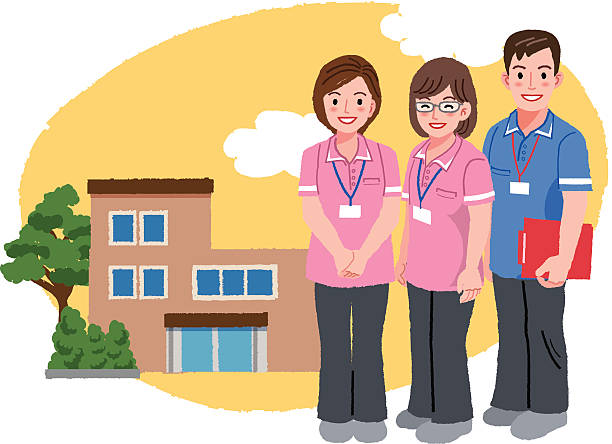 Sağlık ocaklarında sosyal hizmet uzmanı çalıştırma fikri çok uygunsa da, mevcut bulunan ve her yıl 100 civarında mezun olan uzman sayısı binlerce kent ve ilçe sağlık ocakları kadrolarını doldurmak için yeterli değildir. 
Ancak gecekondu bölgelerindeki sağlık ocaklarına öncelik vermek üzere, atamaların gerçekleştirilmesi son derece önem taşımaktadır.
28
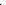 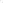 Görev tanımından da anlaşılabileceği gibi sosyal hizmet uzmanlarının toplumun tanınmasında toplumun sorunlarının saptanmasında ve bunlara çözümler getirilmesinde hayati işlevleri bulunmaktadır, sağlık ocağı hekimi ve sosyal hizmet uzmanlarının beraber çalıştığı sağlık ocaklarında bu iki eleman birbirlerini tamamlamış ve toplum sağlığı, toplum kalkınması, toplumun sağlık eğitimi konularında başarılı olabilmişlerdir. 
Buna en iyi örneklerden birisi 1989-1994 yılları arasında Antalya'nın Ahatlı gecekondu bölgesinde UNICEF desteğiyle yürütülen projedir. 
Aynı şekilde, iyi bir işbirliği ile büyük kentlerimizin gecekondu bölgelerindeki Kadın Merkezlerinde ve Çocuk Merkezlerinde, sosyal hizmetler, sağlık hizmeti ile beraber, başarıyla verilebilmektedir.
29
Sosyal hizmet uzmanlarını hastanelerde de önemli görevleri bulunmaktadır. 
Yatacak hastayı ilk karşılayan, hastaneyi ve kurallarını hatırlatan, yatmakta olan hastanın hastane veya ailesi ile olan sorunlarını çözmede yardım eden, çocukları ve ayakta dolaşabilen hastaları meşgul eden, taburcu olacak hastaların hastane ücretleri, ulaşım, iş vb. sorunlarını çözen de yine sosyal hizmet uzmanıdır. 
Ne yazık ki pek çok hastanemizde biraz başhekimlerin sosyal hizmet uzmanlarının yaptıkları işlerin önemini bilmeyişlerinden, biraz da sosyal hizmet uzmanlarının mesleklerine sahip çıkmayışları nedeniyle işlevleri dışında (döner sermayede veya danışmada memur vb.) çalıştırılmışlardır.
30
Oysa küreselleşmenin sosyal devleti yıprattığı, işsizlik ve yoksulluğun arttığı, sağlık ve eğitim gibi kamu hizmetlerinin hızla özelleştirildiği günümüzde halk sağlığı uzmanı ve sosyal hizmet uzmanı hem saldırıya karşı koymak hem de artan toplumsal sorunlara çözüm üretebilmek için beraber çalışmak zorundadırlar.
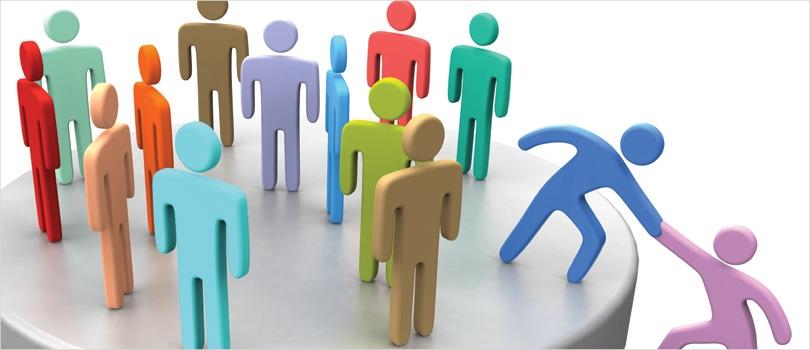 31
Bu disiplinlerin ortak ilgi alanları aşağıda verilmiştir.
Sosyal Hizmet - Halk Sağlığı Ortak İlgi Alanları
Yoksulluk, işsizlik, sosyal adalet, eşitsizlik
Sosyal güvenlik
Çevre sorunları, kentleşme 
Konut, fizik çevre, gecekondu
İç ve dış göç, sığınmacılar
Halkın sağlık eğitimi
Gençlik sorunları
İşçi sağlığı, çalışma koşulları
Kadın sorunları, anne sağlığı
Çocuk sorunları, çocuk sağlığı
Nüfus artışı, aile planlaması
Aile sorunları
Suç, Vandalizm, trafik kazaları, doğal afetler
32
Bu disiplinlerin ortak ilgi alanları aşağıda verilmiştir.
Çocuk İşçiler, sokak çocukları, korunmaya muhtaç çocuklar
Yaşlılık, yaşlıların sorunları, hizmetleri
Evsizler, kimsesizler
Sakatlar, sakatlık nedenleri, sosyal ve mesleki rehabilitasyon
Ruhsal sorunlar, zeka geriliği, intihar
Alkol, sigara, uyuşturucu, İlaç bağımlılığı
Aile içi şiddet, kadın istismarı, çocuk ihmali ve istismarı
Cinsel yolla bulaşan hastalıklar, fuhuş,
Beslenme yetersizliği, açlık, obesite
Sağlık hizmetleri
Toplum kalkınması
33
Yukarıdaki ortak sosyal hizmet ve halk sağlığı ilgi alanlarının ne kadar fazla olduğu dikkati çekmektedir. 
İlgi alanlarındaki paralellik, görev tanımlarının iyi yapılmadığı yerlerde görev çatışmalarına da yol açabilecek niteliktedir. 
Halk sağlığı uzmanları, ortak ilgi alanlarında beraber çalışabilmek için sosyal hizmet uzmanlarını daha iyi tanımalıdırlar.
34
Ancak bunun tersi de geçerlidir.
Antalya'da çocuk sağlığı uzmanları ve sosyal hizmet uzmanlarının düzenledikleri çocuk istismarı ve ihmali konusunda bir seminerde halk sağlığı uzmanlarına yer verilmemişti. 
Oysa davetli konuşmacılar sıklıkla bu olayın yaygınlığının belirlenmesi gerektiğini, anne ve babaların taşıdıkları özelliklerin önem taşıdığını, konuyla ilgili olarak sağlık hizmetlerinin örgütlenmesi ve halkın eğitiminin şart olduğunu vurguluyorlardı; bu işlevlerin bir halk sağlığı uzmanının görevi olduğunu bilmiyorlardı.
35
Her iki meslek grubunun birbirini daha iyi tanımaları için bazı girişimlerde bulunulmalıdır. 
Sosyal Hizmetler-Halk Sağlığı İşbirliği Nasıl Gelişir?
Sosyal Hizmetler Yüksekokulu ve Tıp Fakültelerinde sosyal hizmet ve halk sağlığı dersleri konmalı.
Her iki disiplinin hocaları öğrencilerine beraber çalışmanın önemini ve yararlarını vurgulamalı, mesleklerin işlevlerini tanıtmalı.
Tıp Öğrencisi gecekonduya ve köye, sosyal hizmetler öğrencisi sağlık ocağı ve hastaneye daha çok gitmeli.
Halk sağlığı asistanlarına sosyal hizmetler rotasyonu konmalı, seminer verdirilmeli.
İki meslek grubu elemanları ortaklaşa araştırmalar, hizmet projeleri yürütmeli.
İki meslek grubunu bir araya getiren seminerler, atölye çalışmaları düzenlenmeli.
36
Halk sağlığı uzmanları sosyal ve fizik çevrenin sağlık üzerindeki etkilerini çok iyi bilirlerse de bu koşullara müdahalede yeterli değillerdir. 
Başarı için özellikle bu müdahaleler konusunda eğitim görmüş olan sosyal hizmet uzmanlarıyla işbirliği yapılmalıdır. 
Öte yandan, hastalıklar veya ruhsal bozukluklar sakatlık ve yoksulluğa yol açabilir.
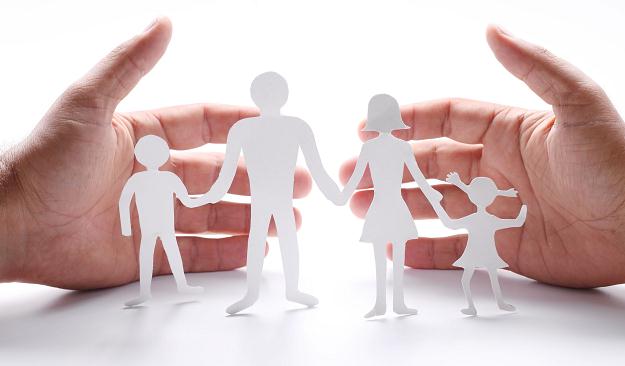 37
Yoksullukla savaş görevi olan sosyal hizmet uzmanı halk sağlığı uzmanı desteği olmadan topluma yararlı olamaz. 
Aslında insanların gereksinimlerini disiplinlere ayıramayız. 
Toplum gereksinimlerinin sağlanmasında beraberce çalışmadıkça sonuca ulaşılması güçtür. 
Sağlık ve sosyal hizmetlerin ortak konularındaki sorunların çok daha fazla artacağı nedeniyle yakın gelecekte halk sağlığı uzmanları ve sosyal hizmet uzmanları el ele vermek zorundadırlar.
38
http://ozelhastaneler.org.tr/turkiyede-saglik-sisteminin-temel-sorunlari/
https://www.ntv.com.tr/saglik/iste-turkiyeninsaglik-hizmetleri-kalitesi,Y5TMPvj_LESkmgFDRBpX5w
https://www.sozcu.com.tr/2019/gundem/saglik-bakanligi-8-bin-845-sozlesmeli-saglik-personeli-alacak-5507197/
http://atasoyersaglikpolitikaokulu.org/haberler/dtk-saglik-meclisi-amator-saglik-calistayi-ni-urfada-gerceklestirdi/
https://www.researchgate.net/publication/329921546_Yaslilarda_Karar_Agaci_Modeline_Gore_Dusme_Maliyetinin_Incelenmesi_Determination_of_the_Cost_of_Falling_According_to_Decision_Tree_Model_in_Elders
http://www.kamuajans.com/kpss/sosyal-hizmet-uzmanlari-ve-sosyal-calismacilarin-maas-miktari-h527813.html
https://tr.clipart.me/istock/social-worker-and-grandfather-677531
https://www.istockphoto.com/tr/vekt%C3%B6r/smiling-caregivers-in-pink-uniform-and-nursing-house-gm469057412-62142994
http://ogrencikariyeri.com/haber/sos-adim-sosyal-hizmet-lisans-egitimi-ve-meslegi
https://m.interia.pl/biznes/news,1881634
39